Stendhal
Hebdo
semaine du 22 au 24 octobre 2018
lundi 22 octobre: 
Intra Muros:  Salle de réunion: Commission de cantine, évaluation des menus d’hiver.
                       Aula Magna: Remise des Diplômes du DNB,en présence des parents. à 17h00. 

mardi 23 octobre
Intra Muros: Cantine:  Repas Américain / Halloween 
            Salle de réunion: Conseil pédagogique à 18h00

Sortie:CPA/CPD à Boscoincittà 

mercredidi 24 octobre                                              
vacances de la Toussaint: Fin des cours, jusqu’au lundi 05 novembre matin.
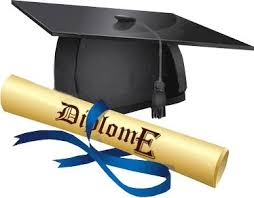 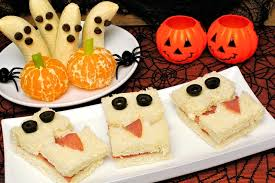 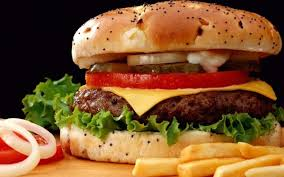 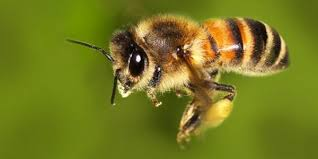 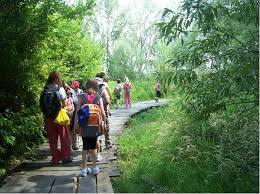 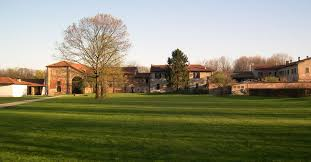 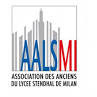 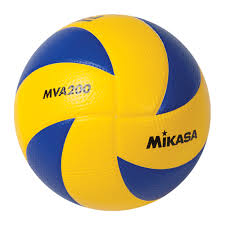 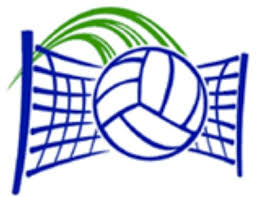 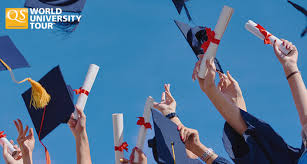 semaine du 15 au 19 octobre 2018
Le FSE  lance les Inscriptions pour l’année 2018/2019
                                                   


                                               Les droits sont de 5.00€

                                       Activités au starting blocks                                 

            Le FSE, grâce à ses membres envoie le championnat de foot le lundi 22/10.
               Ouvert à tous les adhérents, de la 6ème à la Tle. les vieux croûtons aussi
                    Match 5x5 de 13h00 à 14h00 et le soir après les cours. 
                      Parlez-en à vos potes et venez inscrire vos équipes.
Renseignements /Inscriptions  s’adresser au Tandem de choc :
                                             Malo Sonnek 2A/Guillaume, l’Animateur du
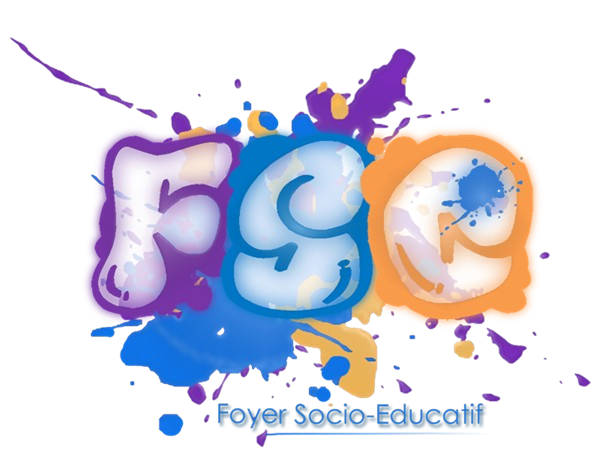 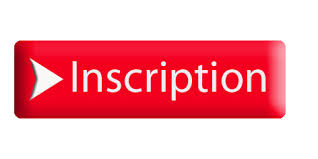 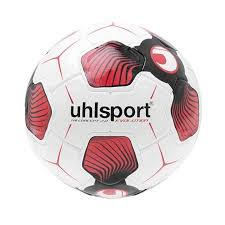 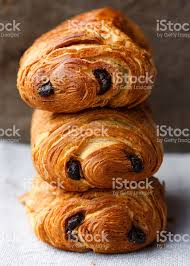 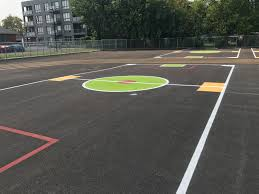 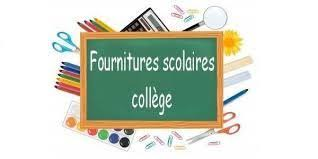 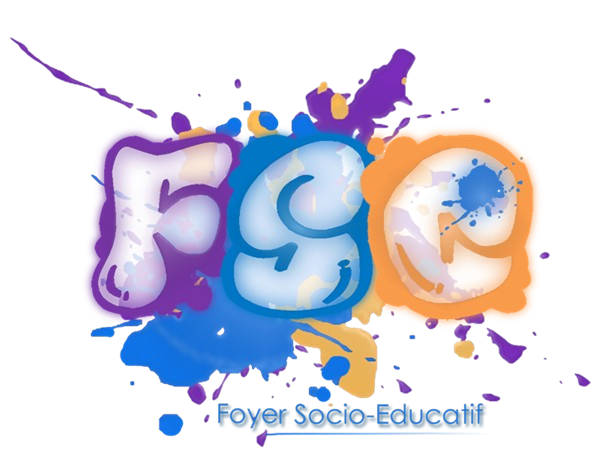 La boulangerie Pâtisserie”L’Égalité” de M.Loy organise
        des ateliers de Pâtisserie, un Mercredi/mois

        


  Le premier aura lieu le Mercredi 7 Novembre à 14h30
              Thème ”La Tarte Normande”




                                                  Inscription /Info:
                                                      M.Desoindre
                                                      M.Guillaume
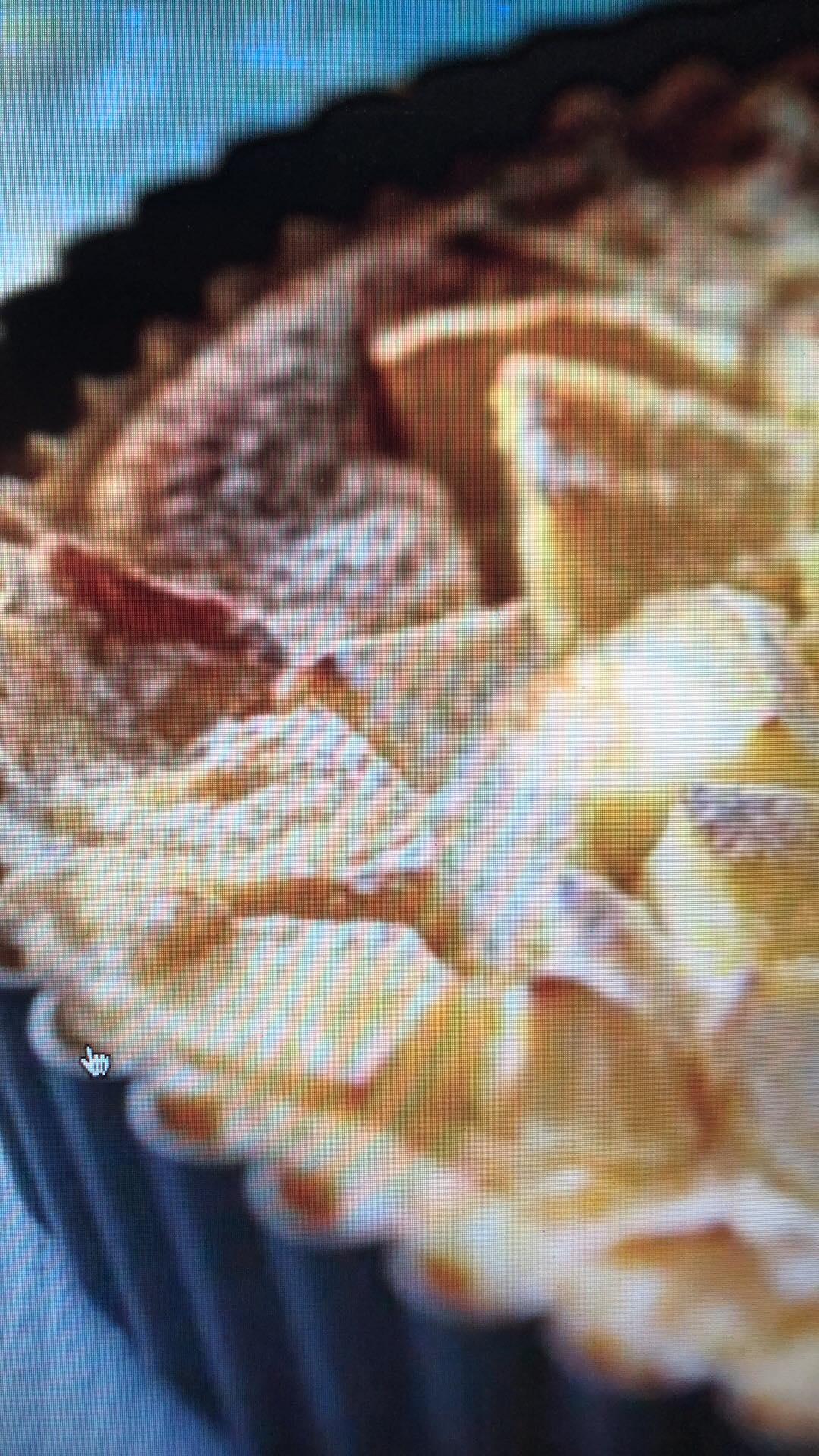 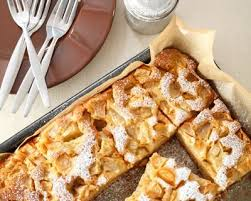 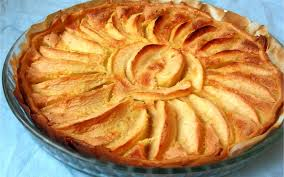 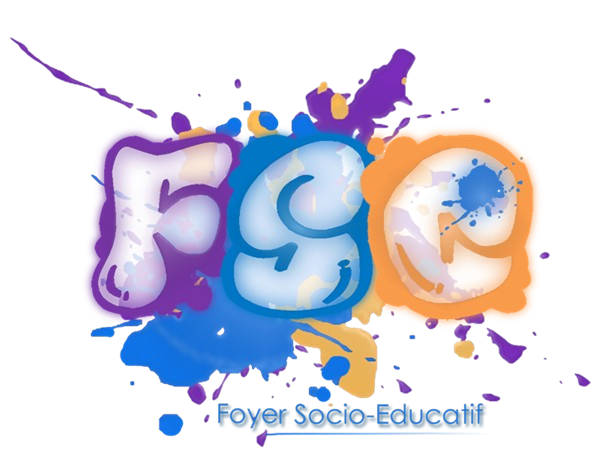 semaine du 15 au 19 octobre 2018 en ville
à la Fabbrica del Vapore di Milano
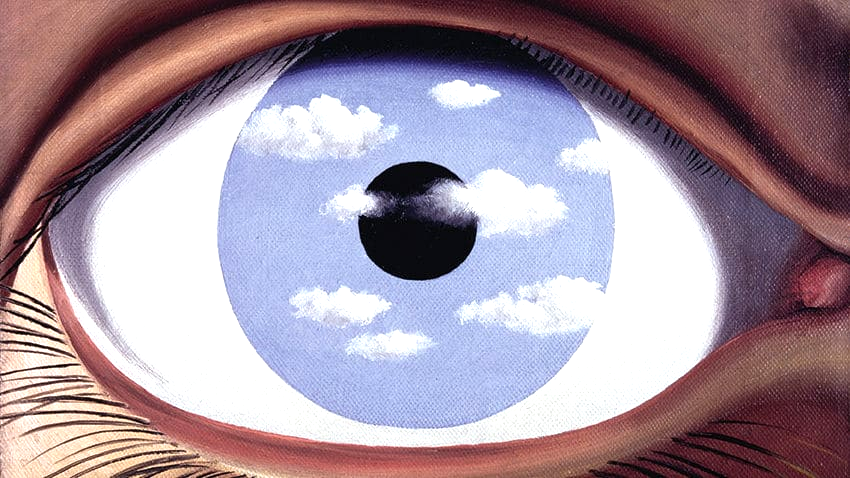 “ Inside Magritte . Emotion Exhibition”
Madame Bovary
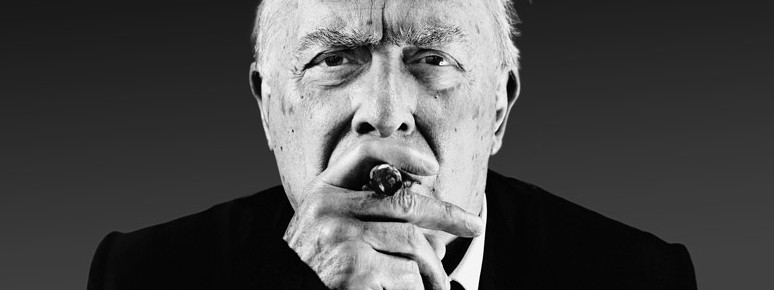 La Cérémonie
Cycle Claude Chabrol 
au cinèma Spazio Oberdan
semaine du 15 au 19 octobre 2018 en ville
l’undicesima edizione del Triennale Design Museum: un racconto della storia del design italiano attraverso una pluralità di storie e di voci, che ne definiscono la natura multiforme
                                 (Dal 14 Aprile al 20 gennaio 2019)
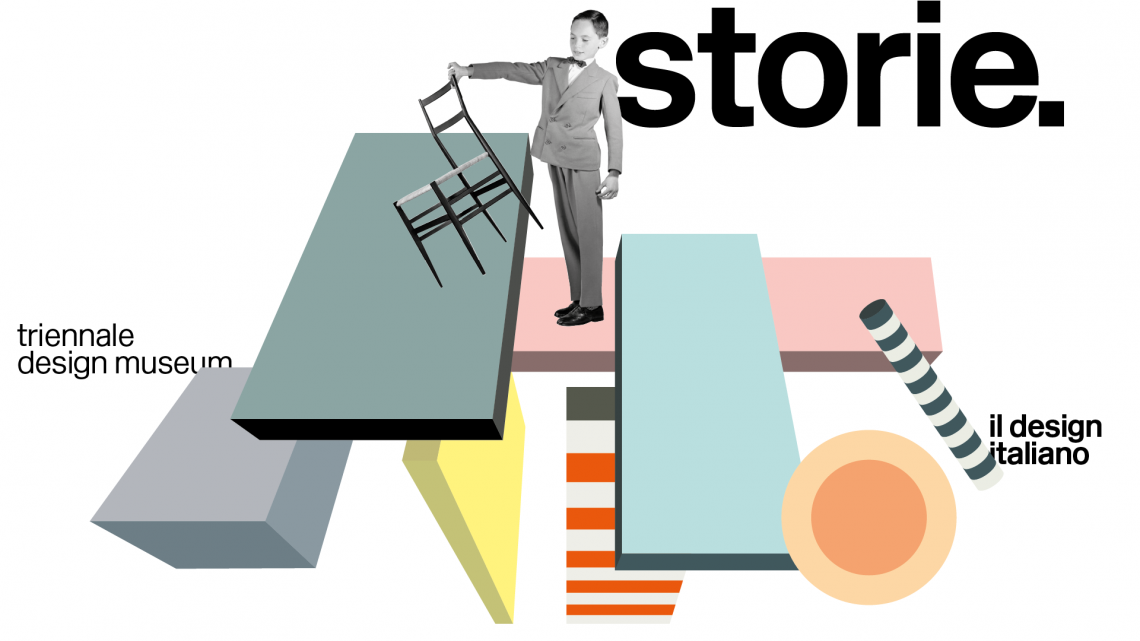